CS302 - Data Structuresusing C++
Topic: Recursion – Basic Concepts
Kostas Alexis
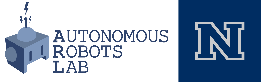 Recursion
Powerful Problem-Solving Technique
Breaks a problem into smaller, identical problems
Break each of these smaller problems into even smaller, identical problems
Eventually arrive at a stopping case (“the base case”)
The base case
Problem cannot be broken down any further
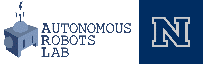 Recursion
Counting Down to Zero from a Number
Say the number
Ask a friend to count down from the number minus one
When someone says zero, stop
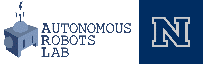 Recursion
void countdown(int number)
{
	if (number == 0)
		std::cout << number << std::endl;
	else
	{
		std::cout << number << std::endl;
		countDown(number – 1);
	} // end if
} // end countDown
A Recursive Function
Is a function that calls itself
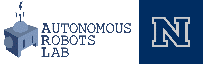 Recursion
void countdown(int number)
{
	if (number == 0)
		std::cout << number << std::endl;
	else
	{
		std::cout << number << std::endl;
		countDown(number – 1);
	} // end if
} // end countDown
A Recursive Function
Is a function that calls itself and asks:
What part of the solution can you contribute directly?
What smaller but identical problem has a solution that, when taken with your contribution, provides the solution to the original problem?
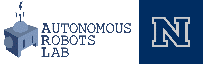 Recursion
void countdown(int number)
{
	if (number == 0)
		std::cout << number << std::endl;
	else
	{
		std::cout << number << std::endl;
		countDown(number – 1);
	} // end if
} // end countDown
A Recursive Function
Is a function that calls itself and asks:
What part of the solution can you contribute directly?
What smaller but identical problem has a solution that, when taken with your contribution, provides the solution to the original problem?
When does the process end?
What smaller but identical problem has a known solution (the base case)?
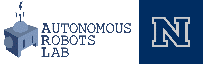 Recursion
void countdown(int number)
{
	if (number == 0)
		std::cout << number << std::endl;
	else
	{
		std::cout << number << std::endl;
		countDown(number – 1);
	} // end if
} // end countDown
Recursive functions…
Must be given an input value to start
Either as an argument or input from user
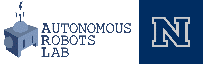 Recursion
void countdown(int number)
{
	if (number == 0)
		std::cout << number << std::endl;
	else
	{
		std::cout << number << std::endl;
		countDown(number – 1);
	} // end if
} // end countDown
Recursive functions…
Must be given an input value to start
Either as an argument or input from user
Function logic must involve this value and use it to obtain different (smaller) cases
Often an if or switch statement is used
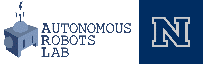 Recursion
void countdown(int number)
{
	if (number == 0)
		std::cout << number << std::endl;
	else
	{
		std::cout << number << std::endl;
		countDown(number – 1);
	} // end if
} // end countDown
Recursive functions…
Must be given an input value to start
Either as an argument or input from user
Function logic must involve this value and use it to obtain different (smaller) cases
Often an if or switch statement is used
One of these cases must not require recursion to solve. These are the base cases.
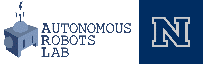 Recursion
void countdown(int number)
{
	if (number == 0)
		std::cout << number << std::endl;
	else
	{
		std::cout << number << std::endl;
		countDown(number – 1);
	} // end if
} // end countDown
Recursive functions…
Must be given an input value to start
Either as an argument or input from user
Function logic must involve this value and use it to obtain different (smaller) cases
Often an if or switch statement is used
One of these cases must not require recursion to solve. These are the base cases.
One or more of the cases must include a recursive invocation of the function
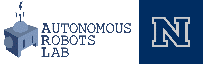 Recursion
void countdown(int number)
{
	if (number == 0)
		std::cout << number << std::endl;
	else
	{
		std::cout << number << std::endl;
		countDown(number – 1);
	} // end if
} // end countDown
Recursive functions…
Must be given an input value to start
Either as an argument or input from user
Function logic must involve this value and use it to obtain different (smaller) cases
Often an if or switch statement is used
One of these cases must not require recursion to solve. These are the base cases.
One or more of the cases must include a recursive invocation of the function
Each of these cases must be smaller versions of the problem that converge on the base case.
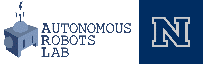 Recursion
void countdown(int number)
{
	if (number == 0)
		std::cout << number << std::endl;
	else
	{
		std::cout << number << std::endl;
		countDown(number – 1);
	} // end if
} // end countDown
Tracing a Recursive Function
Each recursive call assigns new value to the parameters and local variables
countDown(6)

Number is assigned 6

Display 6

Call countDown(5)
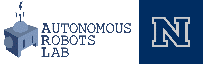 Recursion
void countdown(int number)
{
	if (number == 0)
		std::cout << number << std::endl;
	else
	{
		std::cout << number << std::endl;
		countDown(number – 1);
	} // end if
} // end countDown
Tracing a Recursive Function
Each recursive call assigns new value to the parameters and local variables
countDown(6)

Number is assigned 6

Display 6

Call countDown(5)
countDown(5)

Number is assigned 5

Display 5

Call countDown(4)
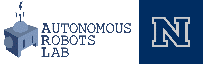 Recursion
void countdown(int number)
{
	if (number == 0)
		std::cout << number << std::endl;
	else
	{
		std::cout << number << std::endl;
		countDown(number – 1);
	} // end if
} // end countDown
Tracing a Recursive Function
Each recursive call assigns new value to the parameters and local variables
countDown(6)

Number is assigned 6

Display 6

Call countDown(5)
countDown(5)

Number is assigned 5

Display 5

Call countDown(4)
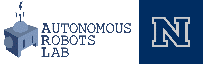 Recursion
void countdown(int number)
{
	if (number == 0)
		std::cout << number << std::endl;
	else
	{
		std::cout << number << std::endl;
		countDown(number – 1);
	} // end if
} // end countDown
Tracing a Recursive Function
Each recursive call assigns new value to the parameters and local variables
countDown(6)

Number is assigned 6

Display 6

Call countDown(5)
countDown(5)

Number is assigned 5

Display 5

Call countDown(4)
countDown(4)

Number is assigned 4

Display 4

Call countDown(3)
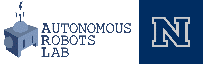 Recursion
void countdown(int number)
{
	if (number == 0)
		std::cout << number << std::endl;
	else
	{
		std::cout << number << std::endl;
		countDown(number – 1);
	} // end if
} // end countDown
Tracing a Recursive Function
Each recursive call assigns new value to the parameters and local variables
countDown(6)

Number is assigned 6

Display 6

Call countDown(5)
countDown(5)

Number is assigned 5

Display 5

Call countDown(4)
countDown(4)

Number is assigned 4

Display 4

Call countDown(3)
countDown(3)

Number is assigned 3

Display 3

Call countDown(2)
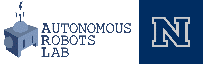 Recursion
void countdown(int number)
{
	if (number == 0)
		std::cout << number << std::endl;
	else
	{
		std::cout << number << std::endl;
		countDown(number – 1);
	} // end if
} // end countDown
Tracing a Recursive Function
Each recursive call assigns new value to the parameters and local variables
countDown(6)

Number is assigned 6

Display 6

Call countDown(5)
countDown(5)

Number is assigned 5

Display 5

Call countDown(4)
countDown(4)

Number is assigned 4

Display 4

Call countDown(3)
countDown(3)

Number is assigned 3

Display 3

Call countDown(2)
countDown(2)

Number is assigned 2

Display 2

Call countDown(1)
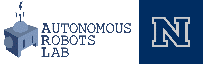 Recursion
void countdown(int number)
{
	if (number == 0)
		std::cout << number << std::endl;
	else
	{
		std::cout << number << std::endl;
		countDown(number – 1);
	} // end if
} // end countDown
Tracing a Recursive Function
Each recursive call assigns new value to the parameters and local variables
countDown(6)

Number is assigned 6

Display 6

Call countDown(5)
countDown(5)

Number is assigned 5

Display 5

Call countDown(4)
countDown(4)

Number is assigned 4

Display 4

Call countDown(3)
countDown(3)

Number is assigned 3

Display 3

Call countDown(2)
countDown(1)

Number is assigned 1

Display 1

Call countDown(0)
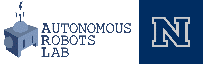 Recursion
void countdown(int number)
{
	if (number == 0)
		std::cout << number << std::endl;
	else
	{
		std::cout << number << std::endl;
		countDown(number – 1);
	} // end if
} // end countDown
Tracing a Recursive Function
Each recursive call assigns new value to the parameters and local variables
countDown(6)

Number is assigned 6

Display 6

Call countDown(5)
countDown(5)

Number is assigned 5

Display 5

Call countDown(4)
countDown(4)

Number is assigned 4

Display 4

Call countDown(3)
countDown(3)

Number is assigned 3

Display 3

Call countDown(2)
countDown(1)

Number is assigned 1

Display 1

Call countDown(0)
countDown(0)

Number is assigned 0

Display 0
Base case
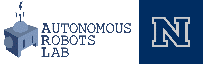 Recursion
void countdown(int number)
{
	if (number == 0)
		std::cout << number << std::endl;
	else
	{
		std::cout << number << std::endl;
		countDown(number – 1);
	} // end if
} // end countDown
Tracing a Recursive Function
Each recursive call assigns new value to the parameters and local variables
countDown(6)

Number is assigned 6

Display 6

Call countDown(5)
countDown(5)

Number is assigned 5

Display 5

Call countDown(4)
countDown(4)

Number is assigned 4

Display 4

Call countDown(3)
countDown(3)

Number is assigned 3

Display 3

Call countDown(2)
countDown(1)

Number is assigned 1

Display 1

Call countDown(0)
countDown(0)

Number is assigned 0

Display 0
Activation Record
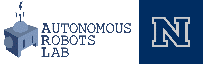 Recursion
void countdown(int number)
{
	if (number == 0)
		std::cout << number << std::endl;
	else
	{
		std::cout << number << std::endl;
		countDown(number – 1);
	} // end if
} // end countDown
Tracing a Recursive Function
Each recursive call assigns new value to the parameters and local variables
countDown(6)

Number is assigned 6

Display 6

Call countDown(5)
countDown(5)

Number is assigned 5

Display 5

Call countDown(4)
countDown(4)

Number is assigned 4

Display 4

Call countDown(3)
Application Stack 
or 
Call Stack
countDown(3)

Number is assigned 3

Display 3

Call countDown(2)
countDown(1)

Number is assigned 1

Display 1

Call countDown(0)
countDown(0)

Number is assigned 0

Display 0
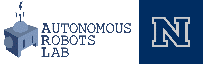 Recursion
void countdown(int number)
{
	if (number == 0)
		std::cout << number << std::endl;
	else
	{
		std::cout << number << std::endl;
		countDown(number – 1);
	} // end if
} // end countDown
Recursive Solutions
Usually involve branching
if and switch statements
Deciding whether or not it has the base case
Recursive
Solution
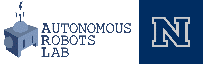 Recursion
void countdown(int number)
{
	if (number == 0)
		std::cout << number << std::endl;
	else
	{
		std::cout << number << std::endl;
		countDown(number – 1);
	} // end if
} // end countDown
Recursive Solutions
Usually involve branching
if and switch statements
Deciding whether or not it has the base case
May involve loops in additions
Recursive
Solution
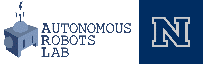 Recursion
void countdown(int number)
{
	if (number == 0)
		std::cout << number << std::endl;
	else
	{
		std::cout << number << std::endl;
		countDown(number – 1);
	} // end if
} // end countDown
Recursive Solutions
Usually involve branching
if and switch statements
Deciding whether or not it has the base case
May involve loops in additions
Recursive Solutions
Involve loops
while, for, and do-while statements
Recursive
Solution
void countdown(int number)
{
	while (number >= 0)
		std::cout << number << std::endl;
		number = number -1;
	} // end while
} // end countDown
Iterative
Solution
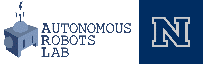 Returning a Value
Recursive Functions that Return a Value
Compute the product of the first n positive integers
productOf(n) = n * (n-1) * … * 3 * 2 * 1
for any integer n > 0
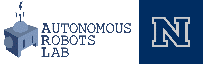 [Speaker Notes: factorial]
Returning a Value
Recursive Functions that Return a Value
Compute the product of the first n positive integers
Designing our Function
Rewrite productOf in terms of itself
Make the problem smaller each time
What is the base case?
A problem that we know the answer
Function should take a parameter
Or accept user input
productOf(n) = n * (n-1) * … * 3 * 2 * 1
for any integer n > 0
productOf(n) = n * productOf(n-1)
productOf(1) = 1
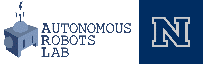 [Speaker Notes: factorial]
Returning a Value
int productOf(int n)
{
	int product = 0;

	if (n == 1)
		product = 1;
	else
		product = n * productOf(n-1);
	return product;
} // end productOf
Recursive Functions that Return a Value
Compute the product of the first n positive integers
Designing our Function
Rewrite productOf in terms of itself
Make the problem smaller each time
What is the base case?
A problem that we know the answer
Function should take a parameter
Or accept user input
productOf(n) = n * (n-1) * … * 3 * 2 * 1
for any integer n > 0
productOf(n) = n * productOf(n-1)
productOf(1) = 1
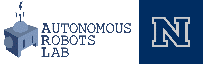 Returning a Value
int productOf(int n)
{
	int product = 0;

	if (n == 1)
		product = 1;
	else
		product = n * productOf(n-1);
	return product;
}
Tracing the Function
int result = productOf(5)
productOf(5)

5 * productOf(4)
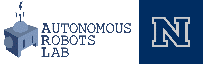 Returning a Value
int productOf(int n)
{
	int product = 0;

	if (n == 1)
		product = 1;
	else
		product = n * productOf(n-1);
	return product;
}
Tracing the Function
int result = productOf(5)
productOf(5)

5 * productOf(4)
productOf(4)

4 * productOf(3)
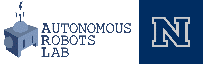 Returning a Value
int productOf(int n)
{
	int product = 0;

	if (n == 1)
		product = 1;
	else
		product = n * productOf(n-1);
	return product;
}
Tracing the Function
int result = productOf(5)
productOf(5)

5 * productOf(4)
productOf(4)

4 * productOf(3)
productOf(3)

3 * productOf(2)
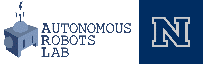 Returning a Value
int productOf(int n)
{
	int product = 0;

	if (n == 1)
		product = 1;
	else
		product = n * productOf(n-1);
	return product;
}
Tracing the Function
int result = productOf(5)
productOf(5)

5 * productOf(4)
productOf(4)

4 * productOf(3)
productOf(3)

3 * productOf(2)
productOf(2)

2 * productOf(1)
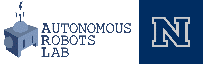 Returning a Value
int productOf(int n)
{
	int product = 0;

	if (n == 1)
		product = 1;
	else
		product = n * productOf(n-1);
	return product;
}
Tracing the Function
int result = productOf(5)
productOf(5)

5 * productOf(4)
productOf(4)

4 * productOf(3)
productOf(3)

3 * productOf(2)
productOf(2)

2 * productOf(1)
productOf(1)

return 1
Base case
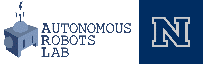 Simplifying Recursion
int productOf(int n)
{
	int product = 0;

	if (n == 1)
		product = 1;
	else
		product = n * productOf(n-1);
	return product;
} // end productOf
Simplifying the Functions
Intermediate products do not need to be stored
Can use multiple return statements
Only one return will be executed
int productOf(int n)
{
	if (n == 1)
		 return 1;
	else
	 	return n * productOf(n-1);
} // end productOf
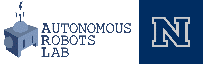 Simplifying Recursion
void countdown(int number)
{
	if (number == 0)
		std::cout << number << std::endl;
	else
	{
		std::cout << number << std::endl;
		countDown(number – 1);
	} // end if
} // end countDown
Explicit Base Case
A distinct option exists to handle the base case
Explicit
 Base Case
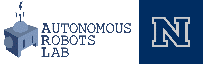 Simplifying Recursion
void countdown(int number)
{
	if (number == 0)
		std::cout << number << std::endl;
	else
	{
		std::cout << number << std::endl;
		countDown(number – 1);
	} // end if
} // end countDown
Explicit Base Case
A distinct option exists to handle the base case
Implicit Base Case
A clear base case is not listed
Explicit
 Base Case
void countdown(int number)
{
	if (number >= 0)
	{
		std::cout << number << std::endl;
		countDown(number – 1);
	} // end if
} // end countDown
Implicit
 Base Case
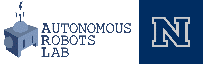 Simplifying Recursion
void countdown(int number)
{
	if (number == 0)
		std::cout << number << std::endl;
	else
	{
		std::cout << number << std::endl;
		countDown(number – 1);
	} // end if
} // end countDown
Explicit Base Case
A distinct option exists to handle the base case
Implicit Base Case
A clear base case is not listed
Base Case is “Do Nothing” (no need to write)
Explicit
 Base Case
public static void countdown(int number)
{
	if (number >= 0)
	{
		std::cout << number << std::endl;
		countDown(number – 1);
	} 
	else 
	{
		// Do nothing
	}
} // end countDown
void countdown(int number)
{
	if (number >= 0)
	{
		std::cout << number << std::endl;
		countDown(number – 1);
	} // end if
} // end countDown
Implicit
 Base Case
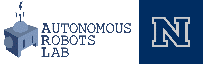 Thank you
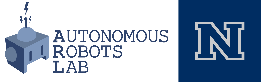